NDC-in-the-Cloud: Flexible and Reliable Cloud Resources for NDCs

Jonathan MacCarthy1,Gordon MacLeod (PI)1, Omar Marcillo2
1Los Alamos National Laboratory, 2Oak Ridge National Laboratory
P4.3-894
NDC-in-the-Cloud
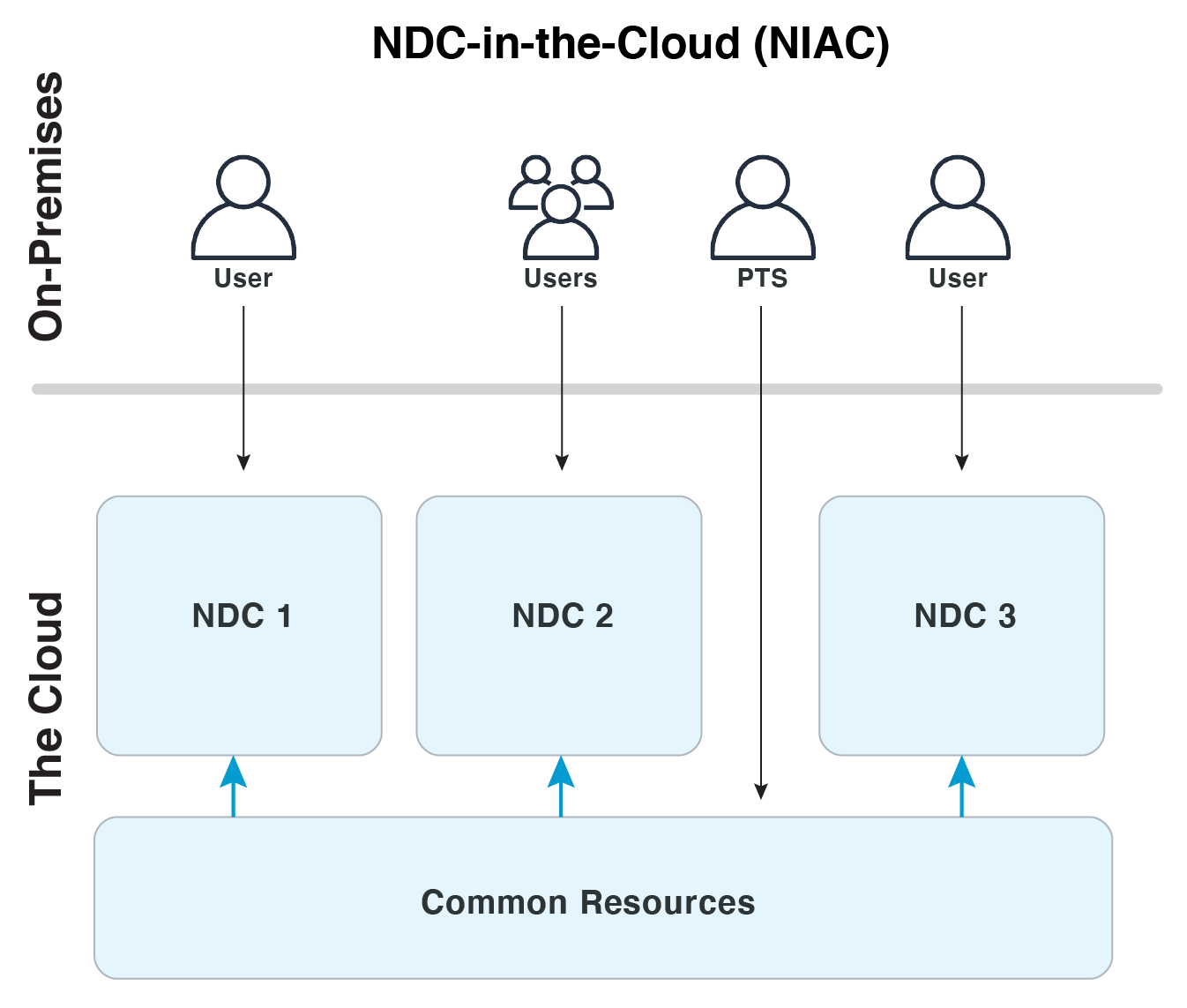 Potential NDC Benefits

Reduced data transfer


Increased data utilization


Increased NDC (and PTS) flexibility, scalability


Reduced risk due of local infrastructure outages
LA-UR-22-26024